HS nghe một đoạn nhạc phim Tây du kí: "Đường chúng ta đi" (Cảm vấn lộ tại hà phương).
? Đoạn nhạc có quen không ?
? Trình bày sự hiểu biết của em về nội dung đoạn nhạc này ?
BÀI 7. CÁC THÀNH TỰU VĂN HÓA CHỦ YẾU CỦA TRUNG QUỐCTỪ THẾ KỈ VII ĐẾN GIỮA THẾ KỈ XIX
MỤC TIÊU CẦN ĐẠT
- Giới thiệu được những thành tựu chủ yếu của văn hóa Trung Quốc từ thế kỷ VII đến giữa thế kỷ XIX (Nho giáo, sử học, kiến trúc,…).
- Nhận xét được những thành tựu chủ yếu của văn hóa Trung Quốc từ thế kỷ VII đến giữa thế kỷ XIX.
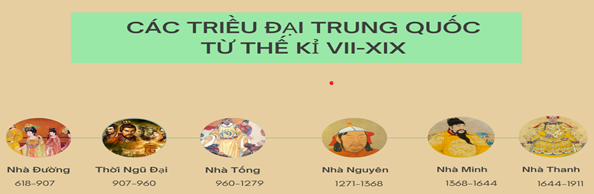 1. Nho giáo
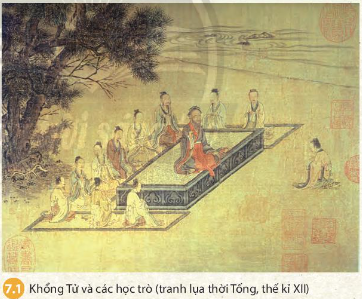 ? Quan sát và mô tả những điều em trông thấy trong bức tranh ? Từ đó rút ra kết luận gì ?
? Nêu những nội dung cơ bản của Nho giáo ? Vì sao Nho giáo lại trở thành hệ tư tưởng và đạo đức của giai cấp phong kiến Trung Quốc ?
1. Nho giáo
- Nho giáo chủ trương dùng đạo đức để cai trị và duy trì tôn ti trật tự xã hội trên cơ sở Tam cương, Ngũ thường, Tam tòng, Tứ đức.
- Nho giáo trở thành hệ tư tưởng và đạo đức của giai cấp phong kiến Trung Quốc bởi nó giúp ổn định trật tự xã hội trên cơ sở những nguyên tắc mà bắt buộc mọi tầng lớp trong xã hội phải tuân theo,…
2: Văn học, sử học
? Hãy thống kê những thành tựu về văn học, sử học ?
triển kinh tế dưới thời Minh - Thanh ?
Phiếu học tập
2: Văn học, sử học
3 : Kiến trúc, điêu khắc, hội họa
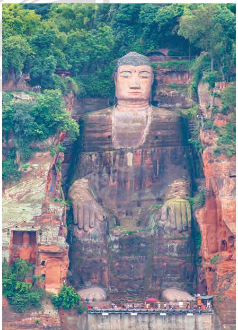 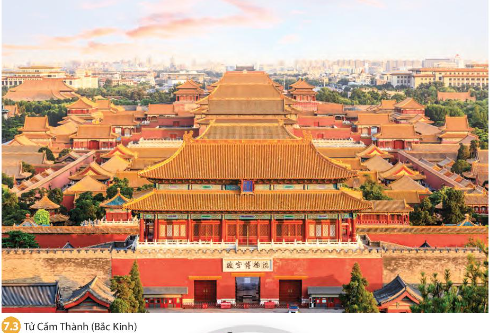 3 : Kiến trúc, điêu khắc, hội họa
4. Những thành tựu chủ yếu của văn hóa Trung Quốc từ thế kỷ VII đến giữa thế kỷ XIX
LUYỆN TẬP
Hoàn thành bảng thống kê các thành tựu văn hóa chủ yếu của Trung Quốc theo mẫu dưới đây:
? Hãy tìm hiểu một số công trình kiến trúc của Trung Quốc thời phong kiến mà em yêu thích.
GV hướng dẫn HS về nhà thực hiện.
CẢM ƠN CÁC BẠN THẬT NHIỀU.
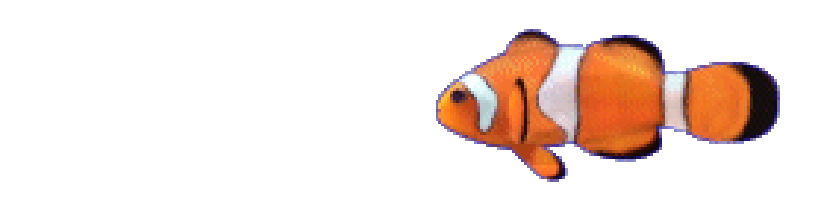 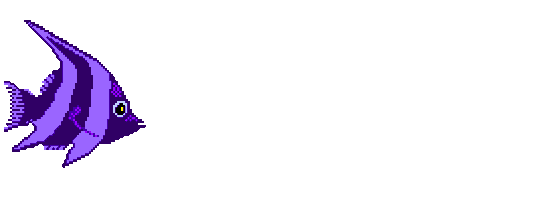 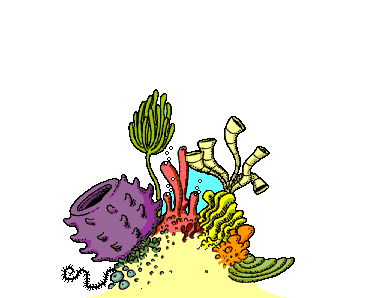 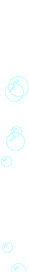 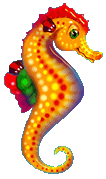 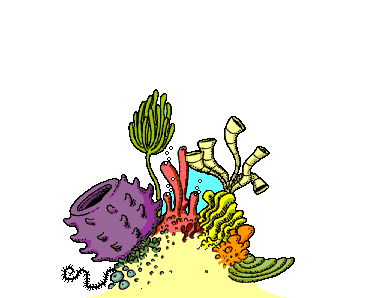 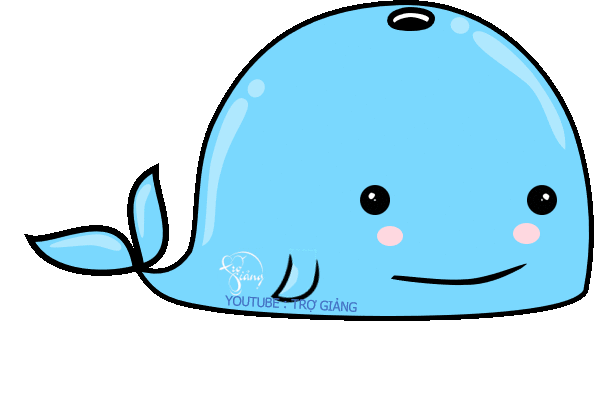 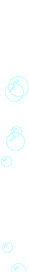 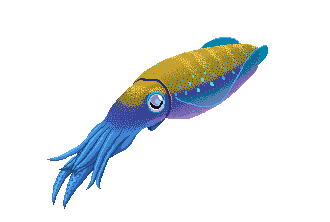 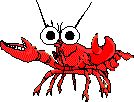 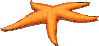